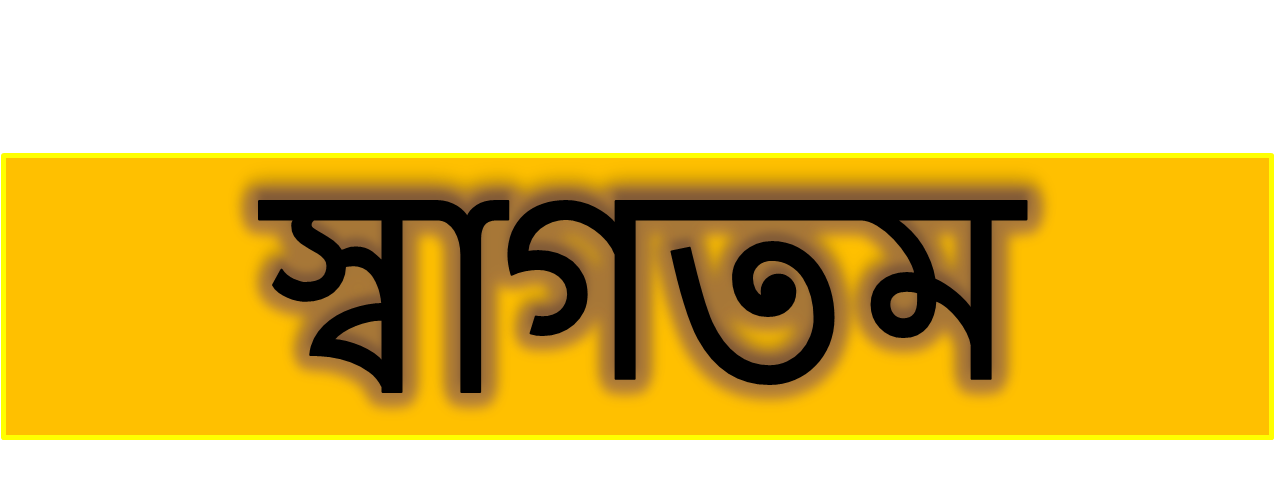 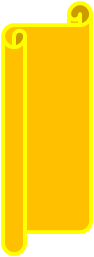 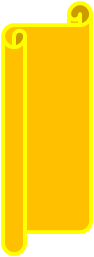 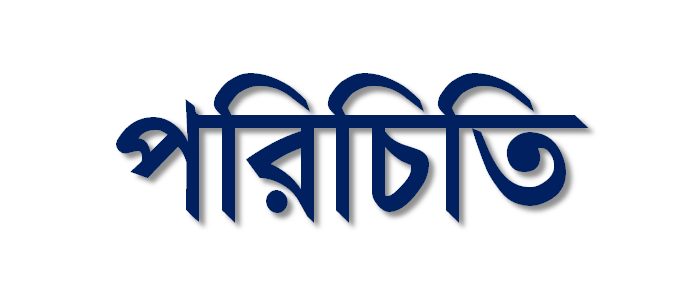 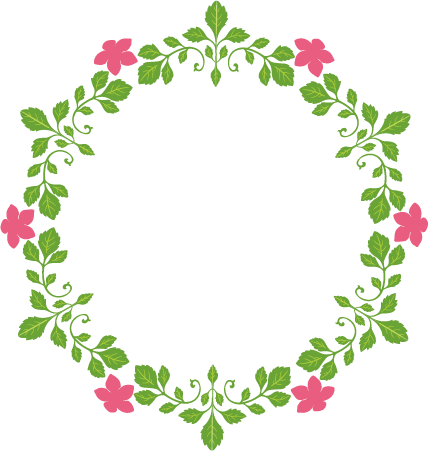 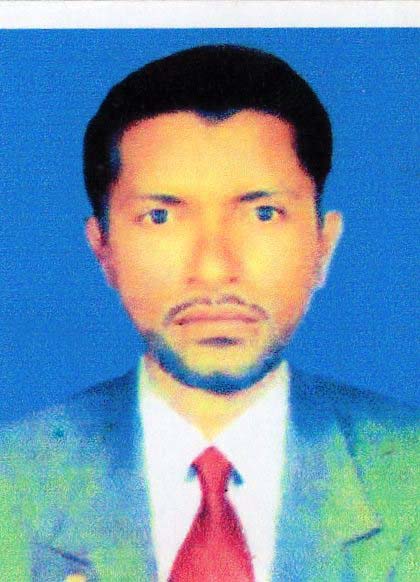 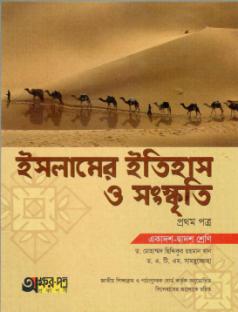 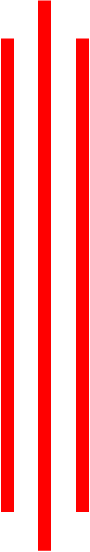 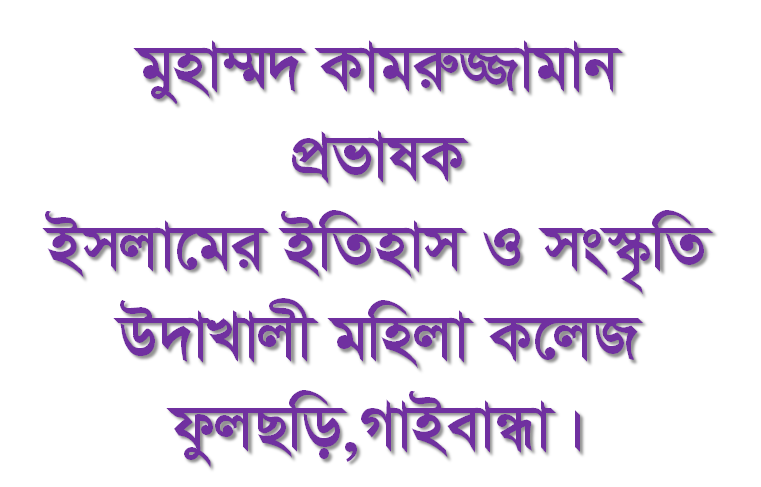 [Speaker Notes: মুহাম্মদ কামরুজ্জামান , উদাখালী মহিলা কলেজ,ফুলছড়ি,গাইরান্ধা। মোবাইল:01718934981]
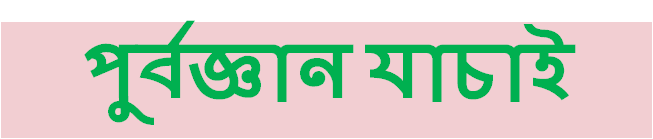 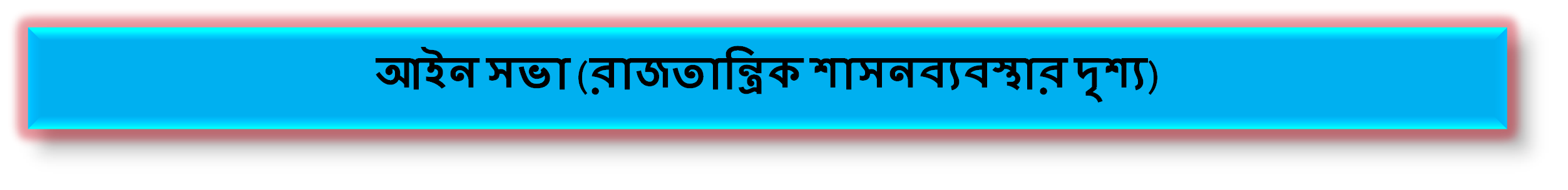 [Speaker Notes: মুহাম্মদ কামরুজ্জামান , উদাখালী মহিলা কলেজ,ফুলছড়ি,গাইরান্ধা। মোবাইল:01718934981]
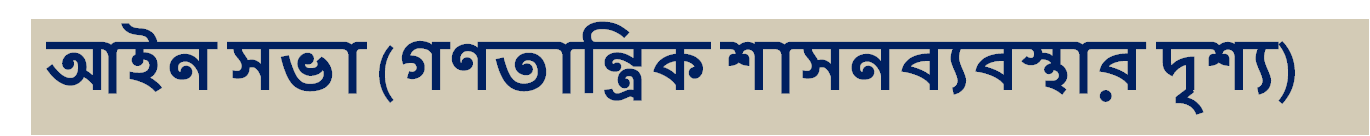 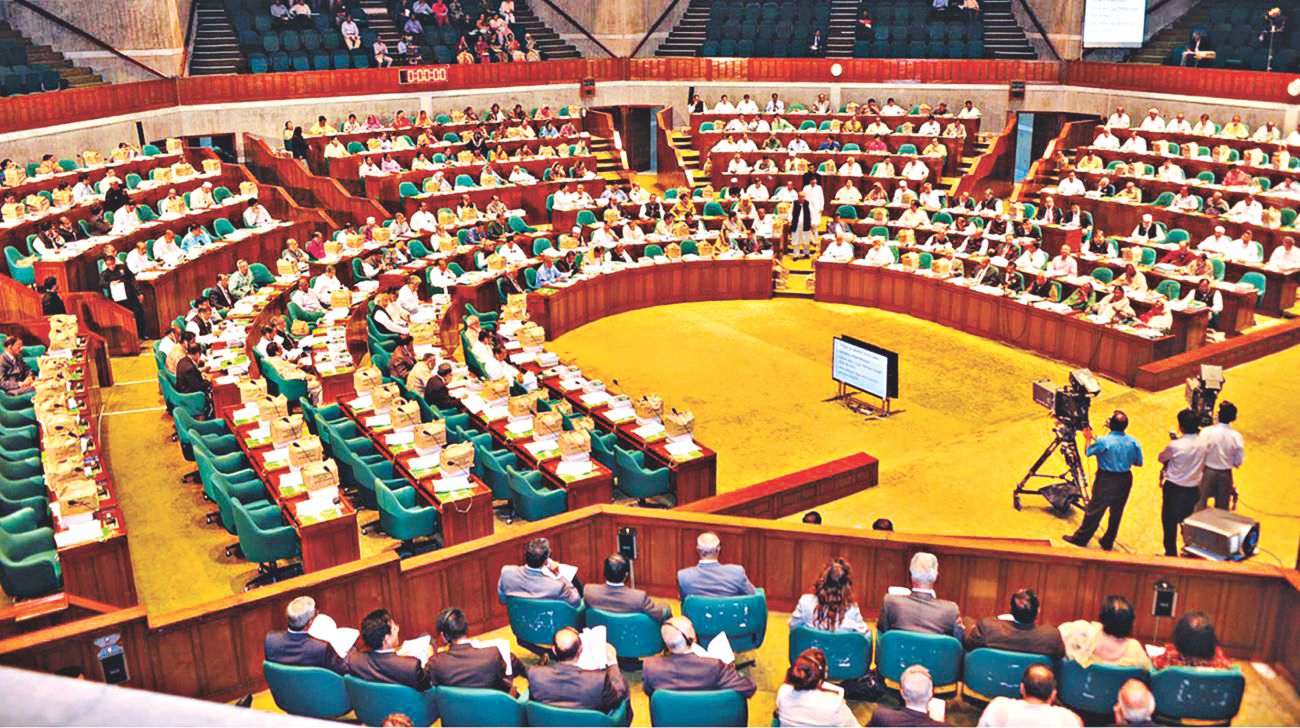 [Speaker Notes: মুহাম্মদ কামরুজ্জামান , উদাখালী মহিলা কলেজ,ফুলছড়ি,গাইরান্ধা। মোবাইল:01718934981]
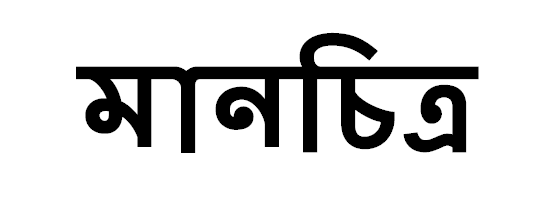 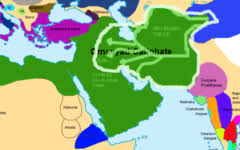 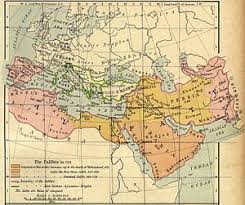 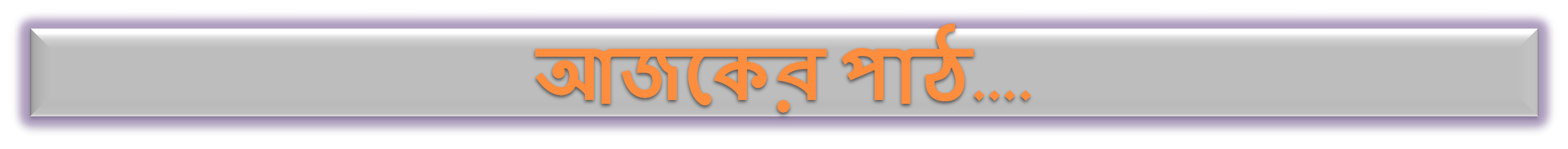 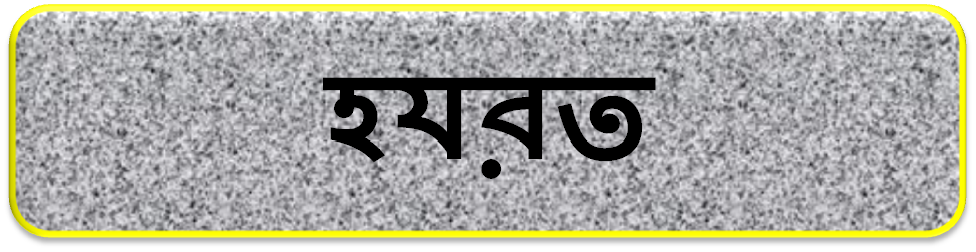 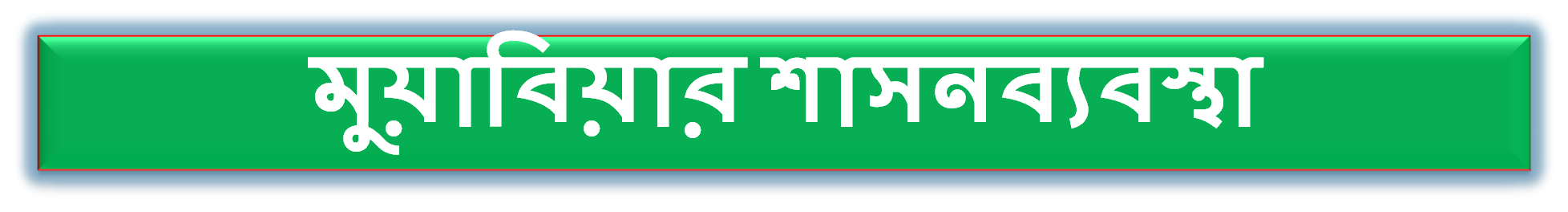 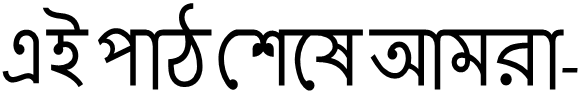 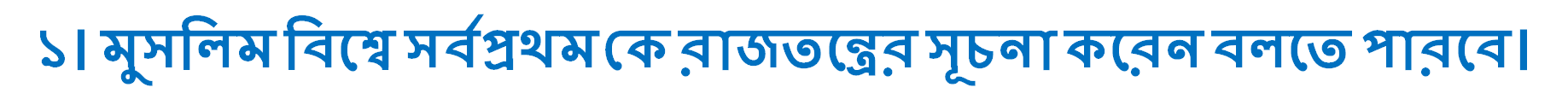 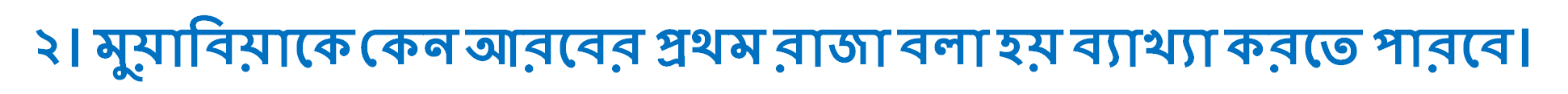 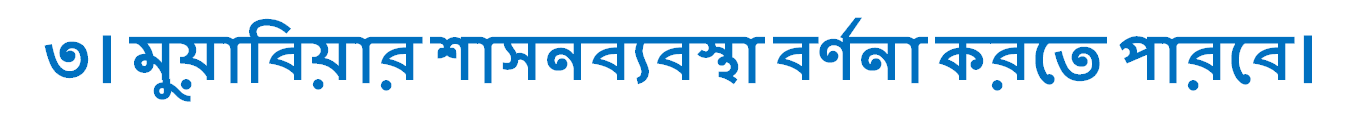 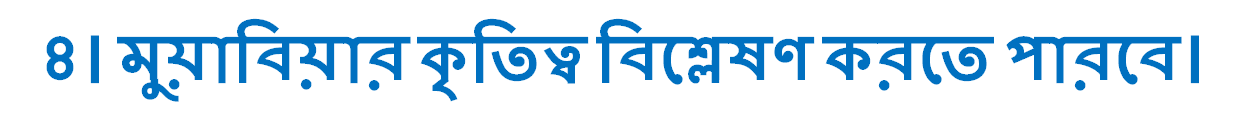 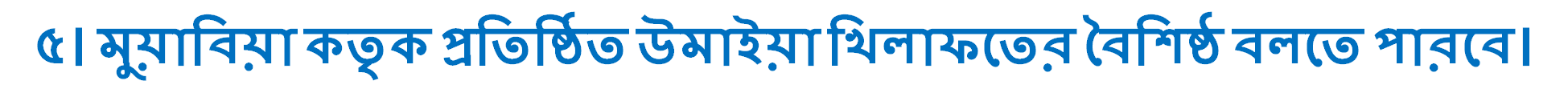 [Speaker Notes: মুহাম্মদ কামরুজ্জামান , উদাখালী মহিলা কলেজ,ফুলছড়ি,গাইরান্ধা। মোবাইল:01718934981]
হযরত  মুয়াবিয়া (রা) এর পরিচয়
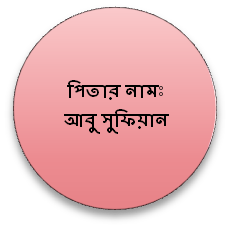 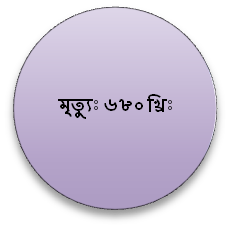 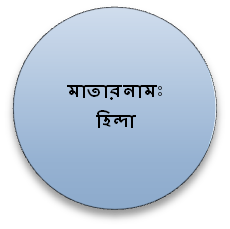 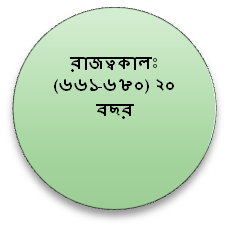 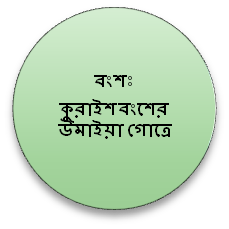 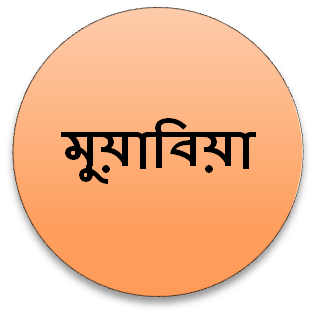 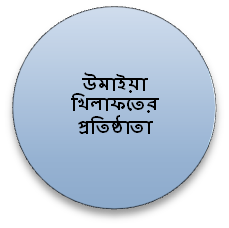 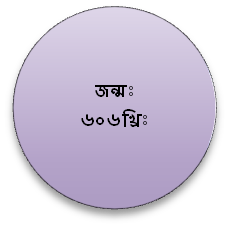 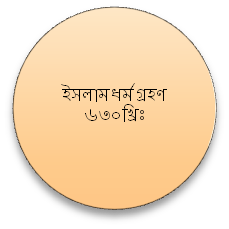 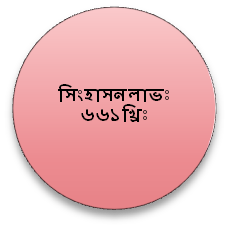 [Speaker Notes: মুহাম্মদ কামরুজ্জামান , উদাখালী মহিলা কলেজ,ফুলছড়ি,গাইরান্ধা। মোবাইল:01718934981]
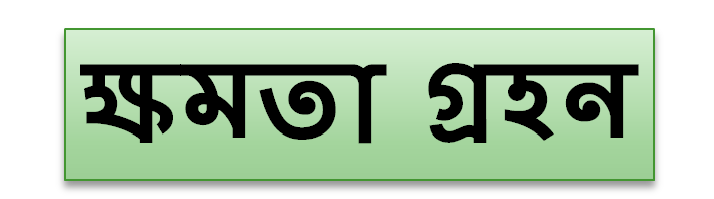 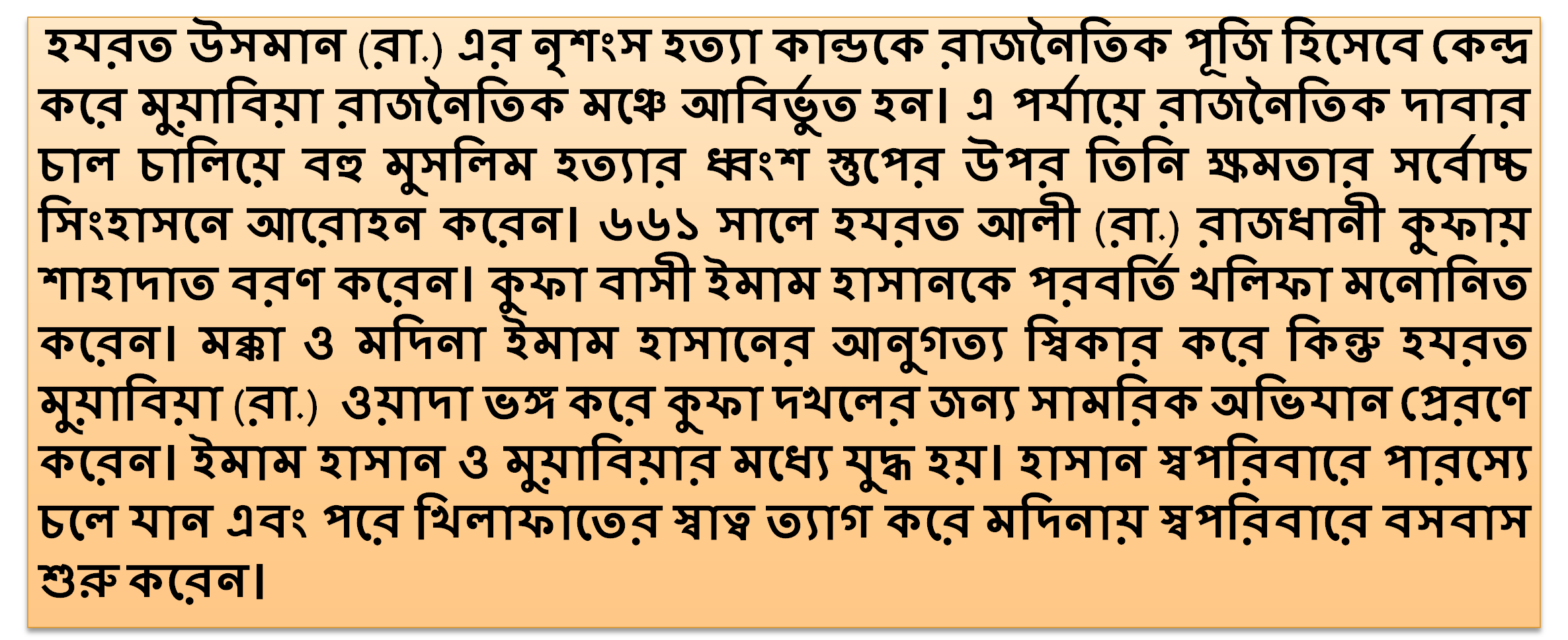 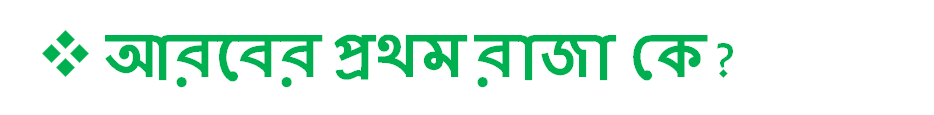 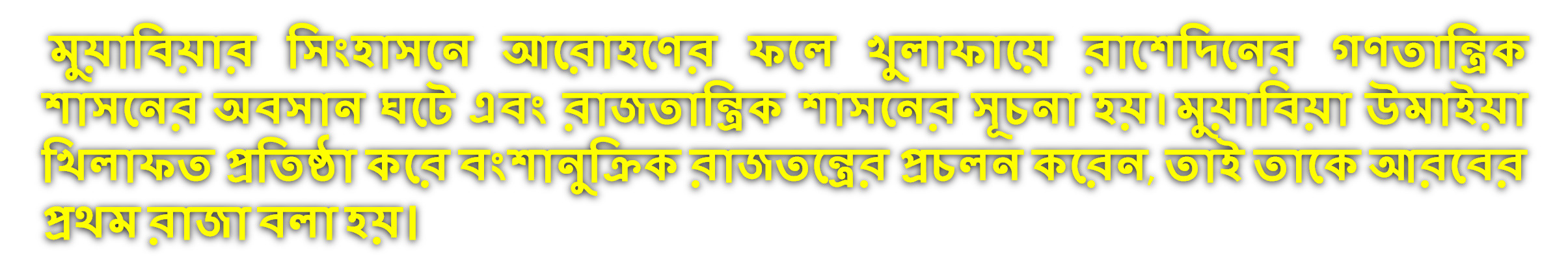 [Speaker Notes: মুহাম্মদ কামরুজ্জামান , উদাখালী মহিলা কলেজ,ফুলছড়ি,গাইরান্ধা। মোবাইল:01718934981]
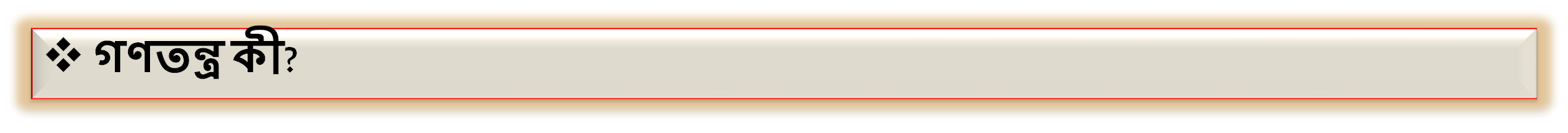 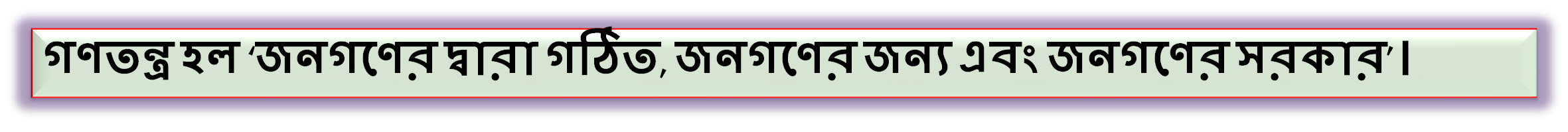 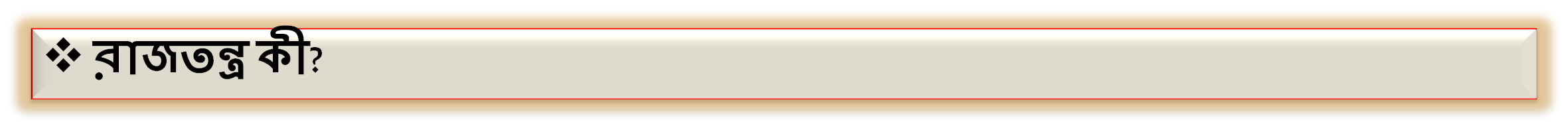 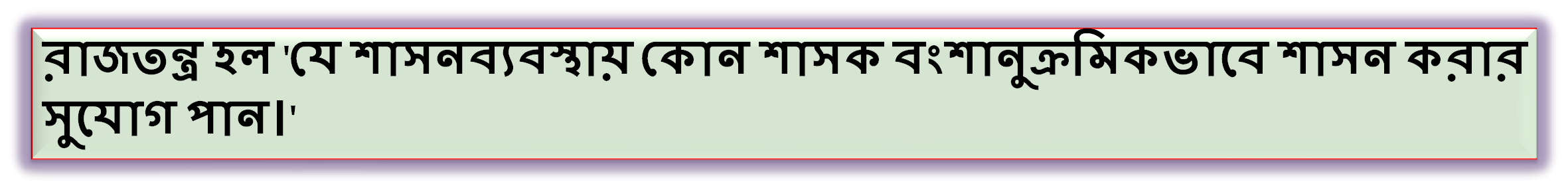 [Speaker Notes: মুহাম্মদ কামরুজ্জামান , উদাখালী মহিলা কলেজ,ফুলছড়ি,গাইরান্ধা। মোবাইল:01718934981]
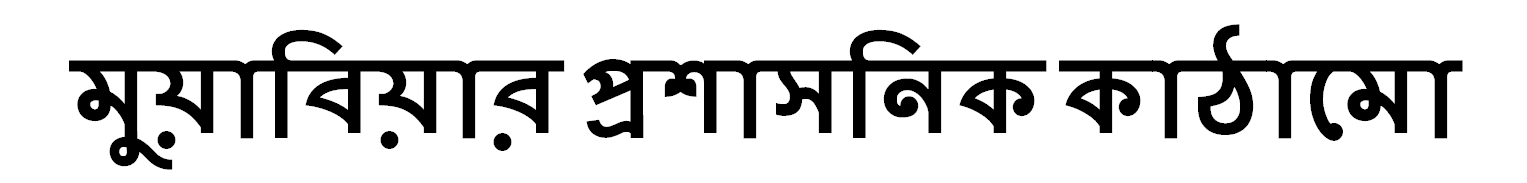 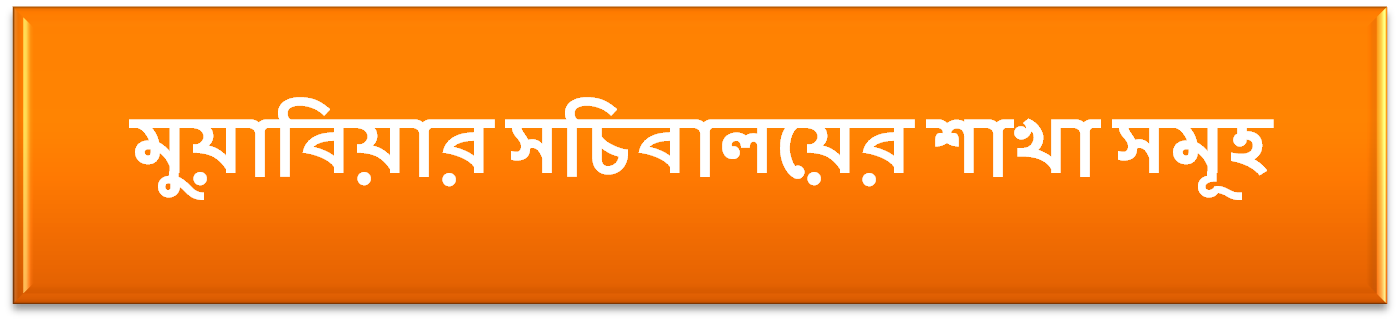 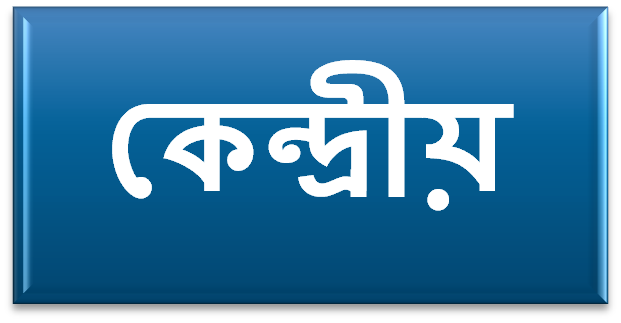 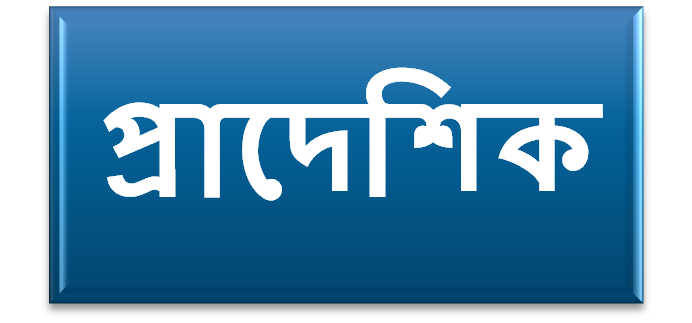 [Speaker Notes: মুহাম্মদ কামরুজ্জামান , উদাখালী মহিলা কলেজ,ফুলছড়ি,গাইরান্ধা। মোবাইল:01718934981]
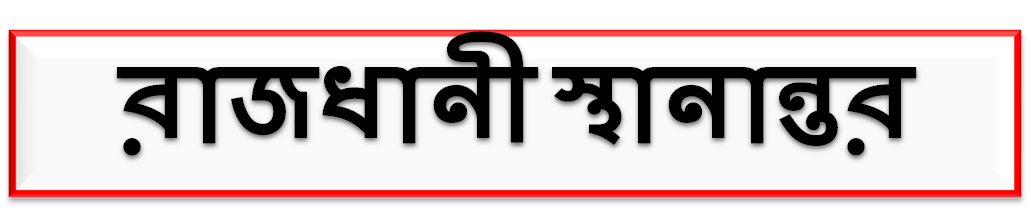 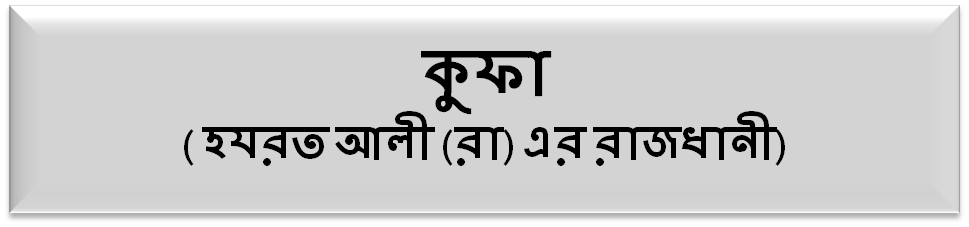 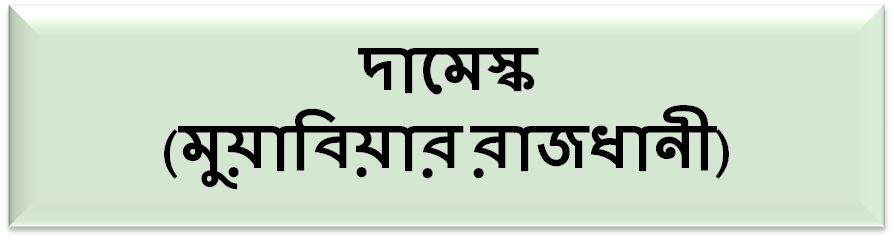 [Speaker Notes: মুহাম্মদ কামরুজ্জামান , উদাখালী মহিলা কলেজ,ফুলছড়ি,গাইরান্ধা। মোবাইল:01718934981]
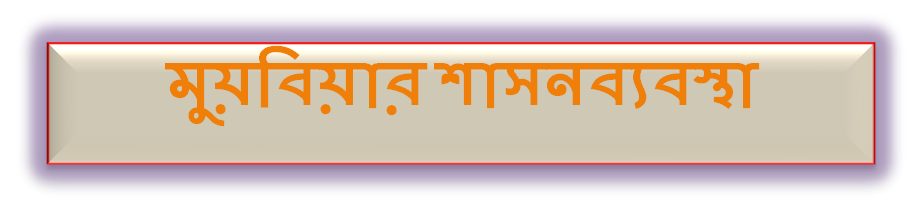 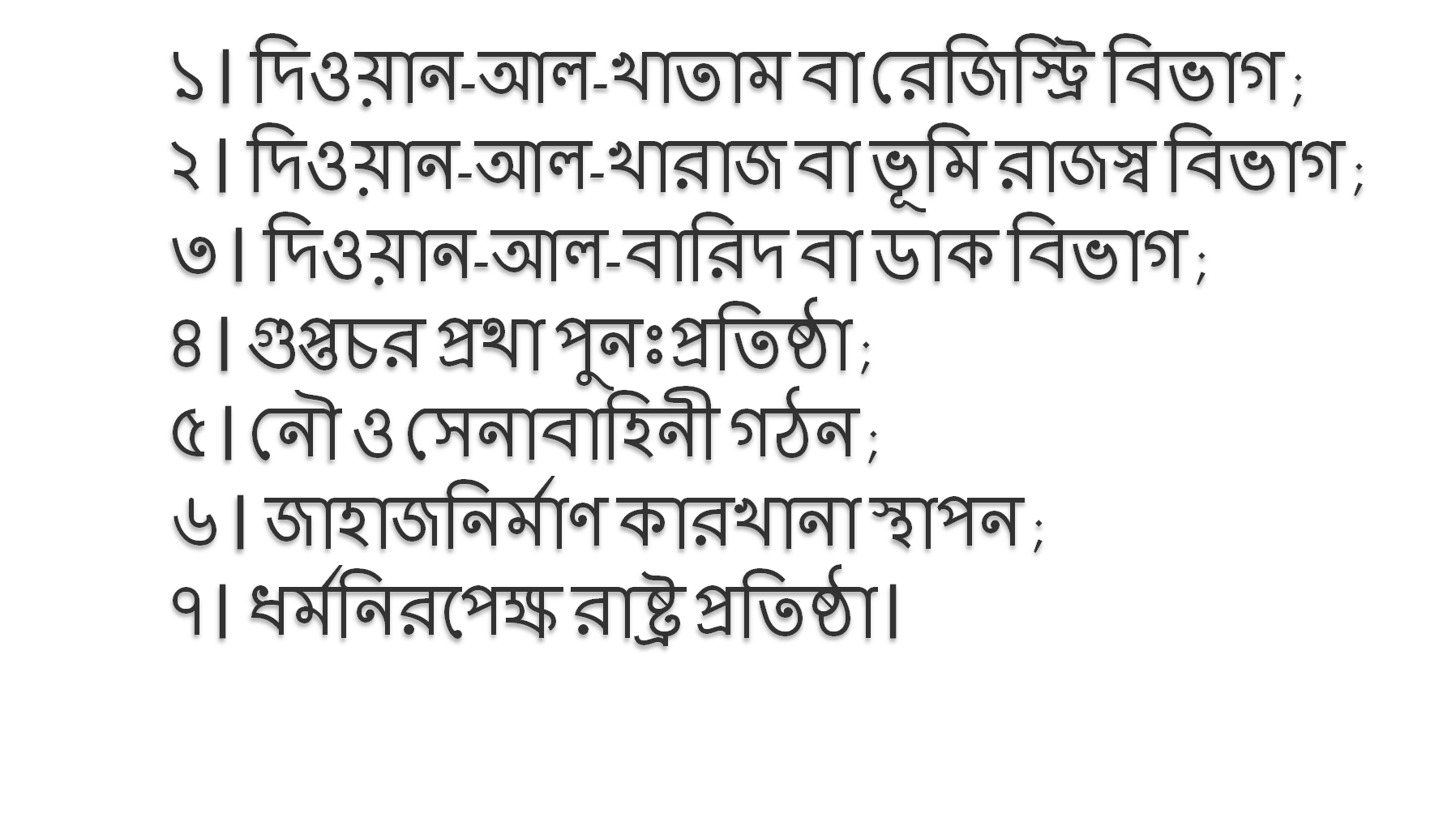 [Speaker Notes: মুহাম্মদ কামরুজ্জামান , উদাখালী মহিলা কলেজ,ফুলছড়ি,গাইরান্ধা। মোবাইল:01718934981]
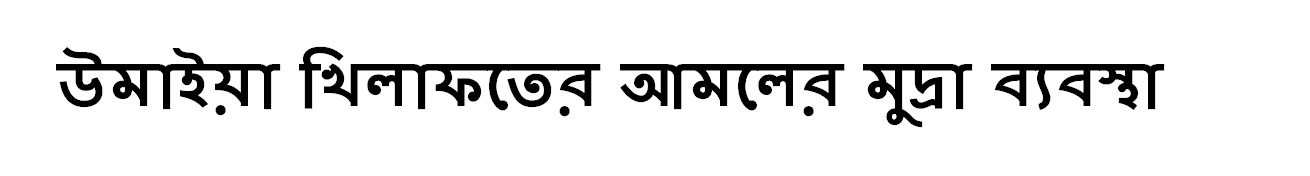 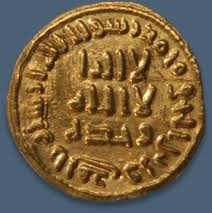 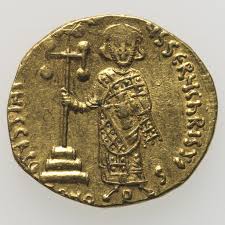 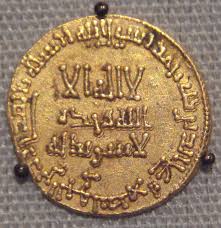 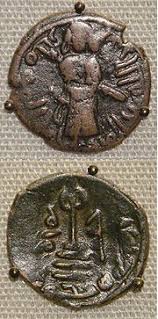 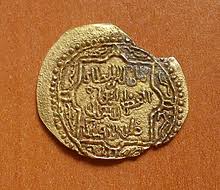 [Speaker Notes: মুহাম্মদ কামরুজ্জামান , উদাখালী মহিলা কলেজ,ফুলছড়ি,গাইরান্ধা। মোবাইল:01718934981]
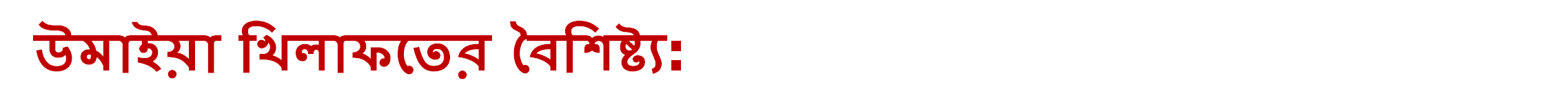 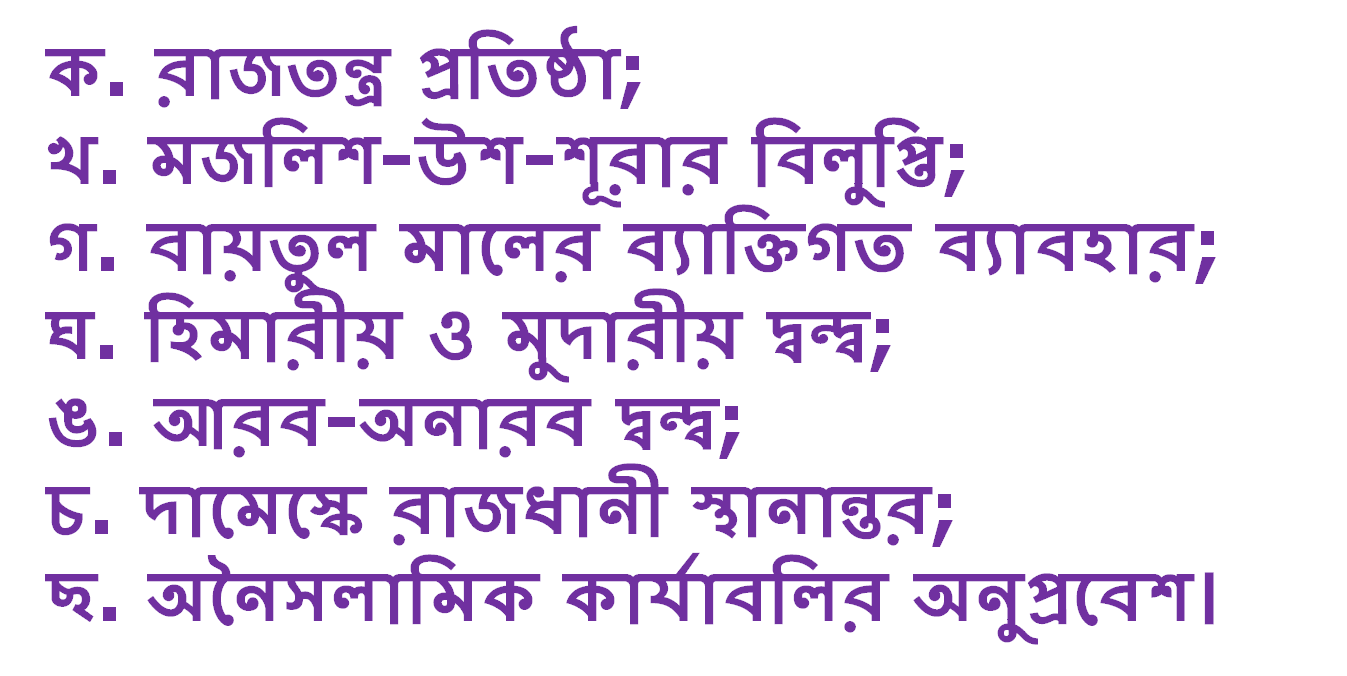 [Speaker Notes: মুহাম্মদ কামরুজ্জামান , উদাখালী মহিলা কলেজ,ফুলছড়ি,গাইরান্ধা। মোবাইল:01718934981]
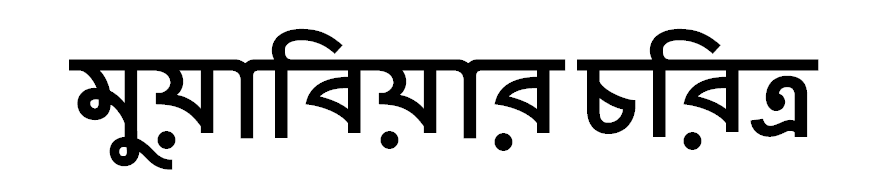 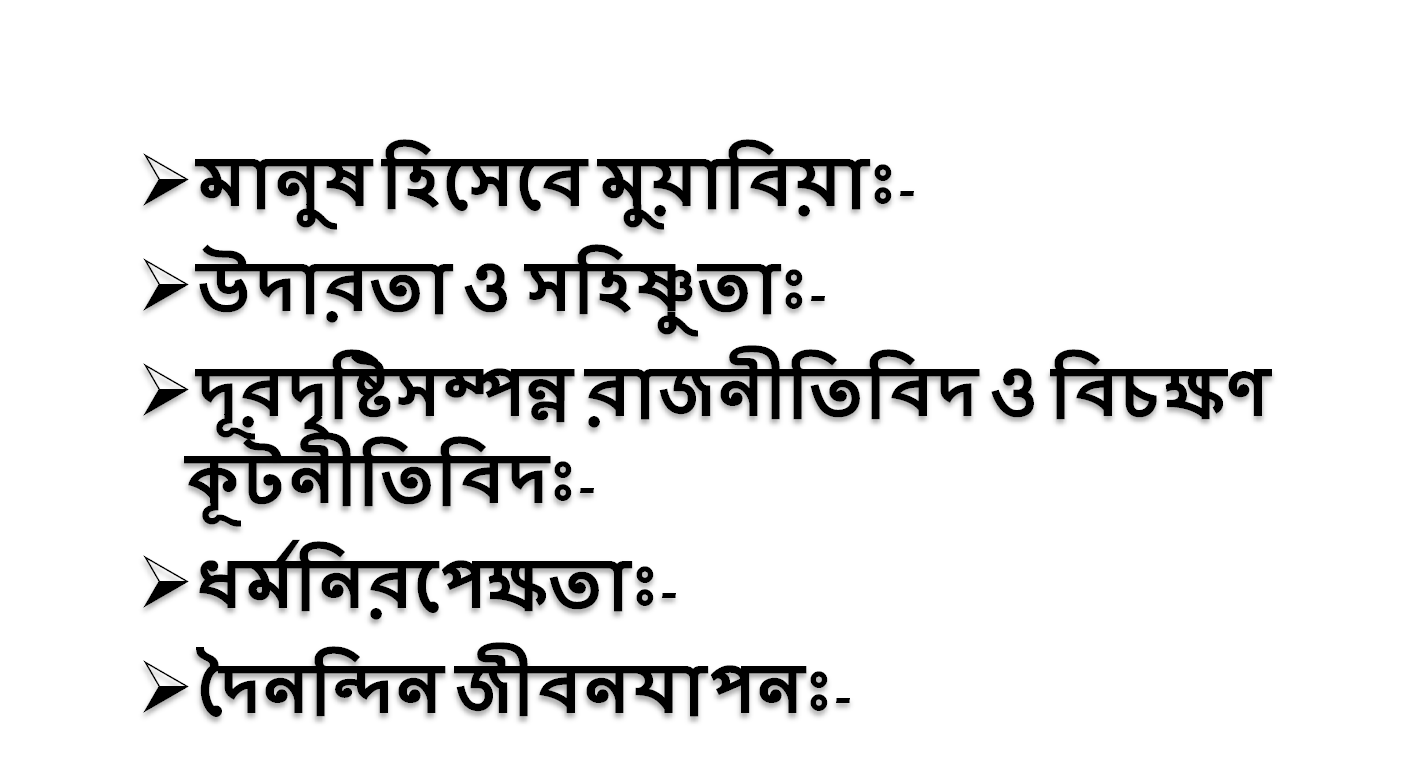 [Speaker Notes: মুহাম্মদ কামরুজ্জামান , উদাখালী মহিলা কলেজ,ফুলছড়ি,গাইরান্ধা। মোবাইল:01718934981]
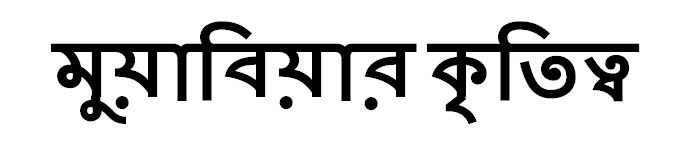 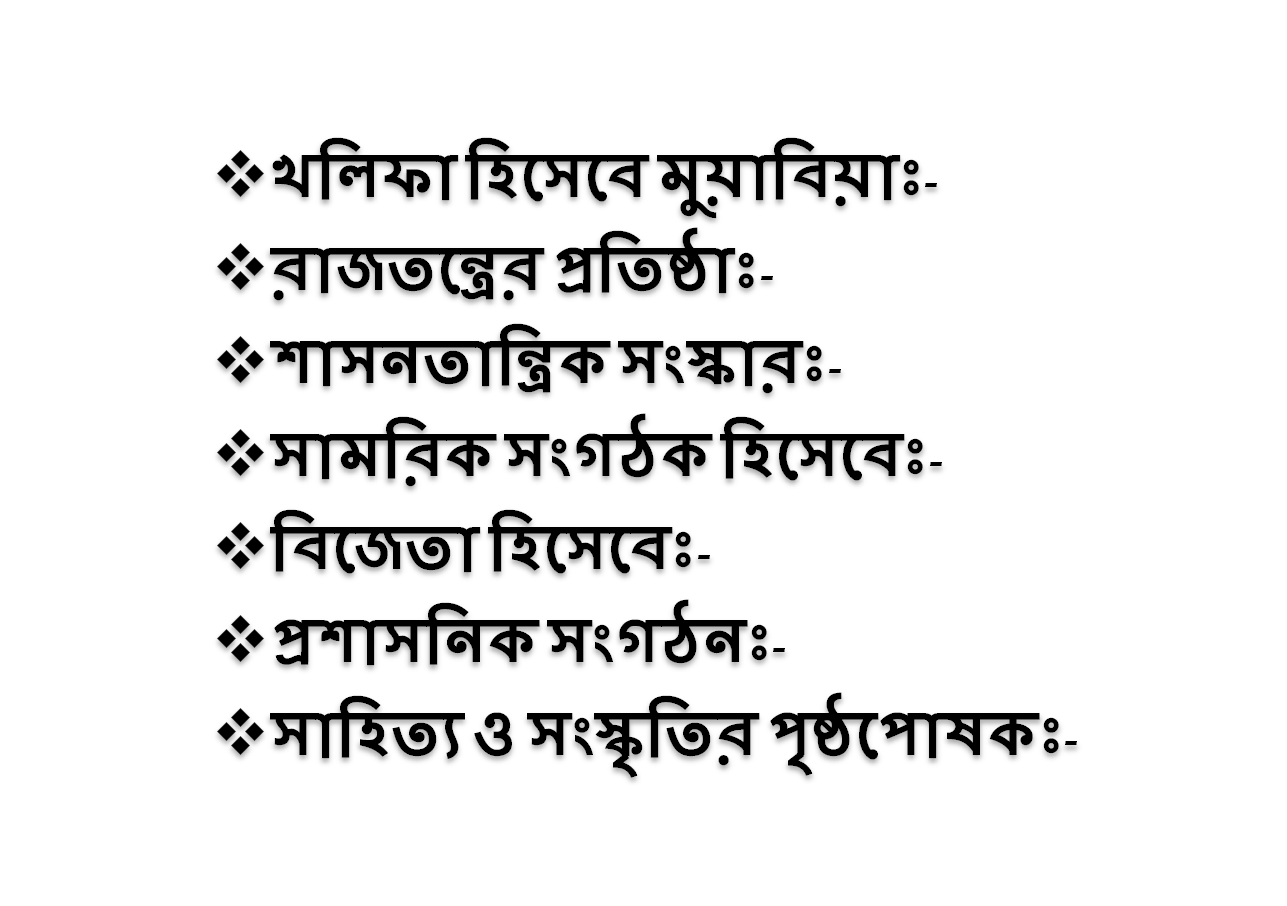 [Speaker Notes: মুহাম্মদ কামরুজ্জামান , উদাখালী মহিলা কলেজ,ফুলছড়ি,গাইরান্ধা। মোবাইল:01718934981]
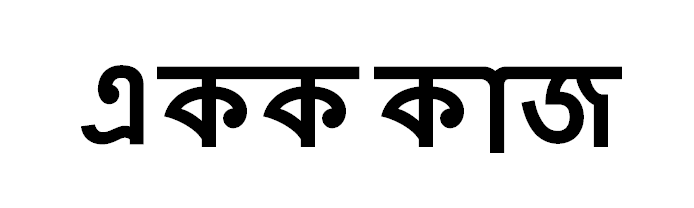 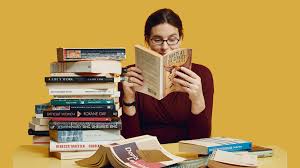 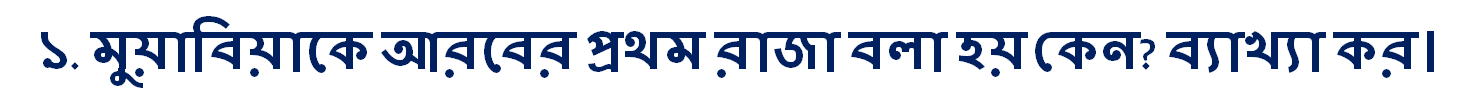 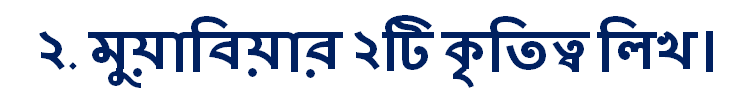 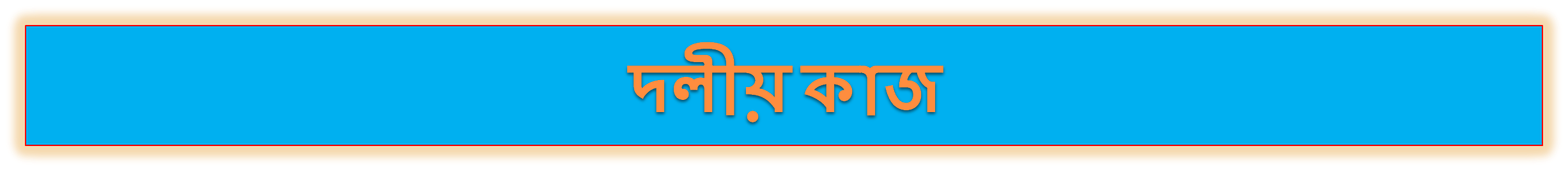 ক-দল: 
মুয়াবিয়ার প্রশাসনিক ২টি সংস্কার লিখ।
খ-দল: 
গণতন্ত্র  ও রাজতন্ত্র বুঝিয়ে লিখ।
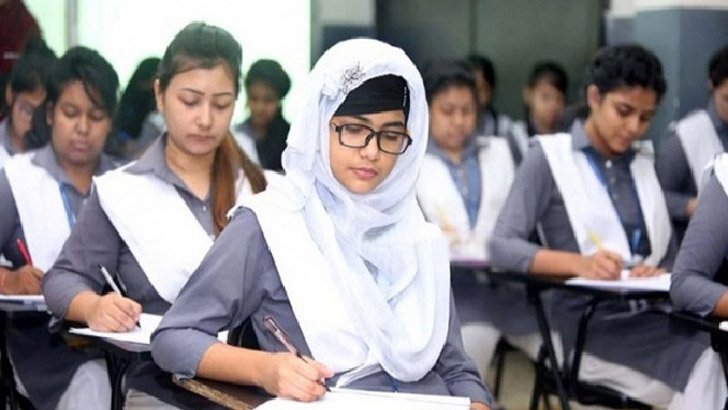 [Speaker Notes: মুহাম্মদ কামরুজ্জামান , উদাখালী মহিলা কলেজ,ফুলছড়ি,গাইরান্ধা। মোবাইল:01718934981]
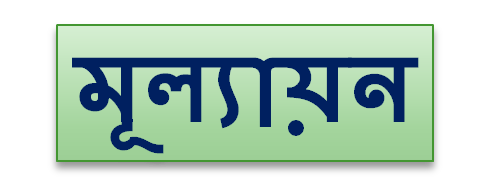 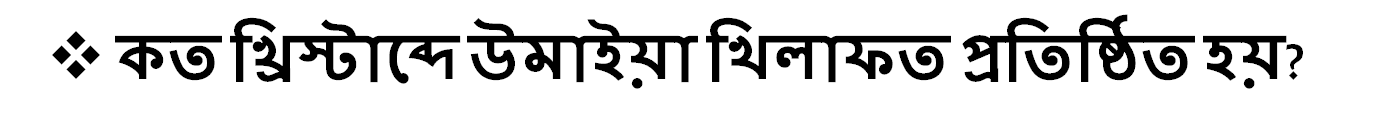 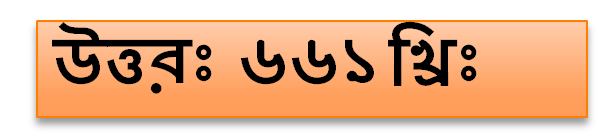 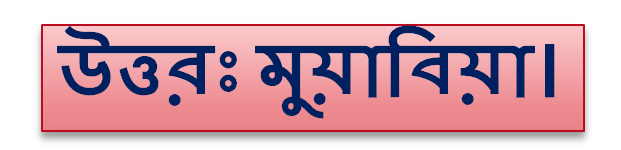 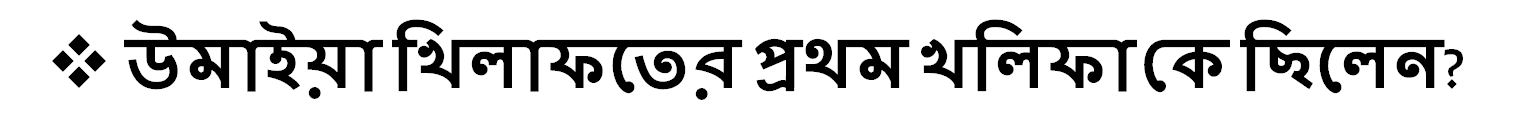 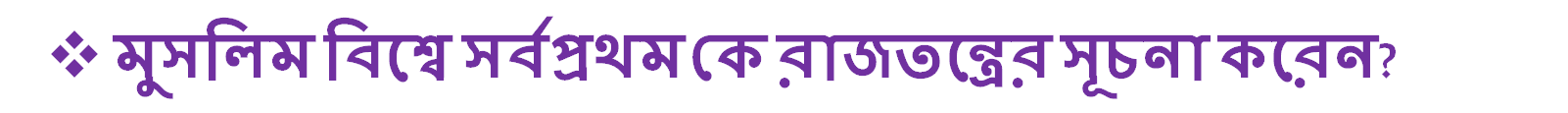 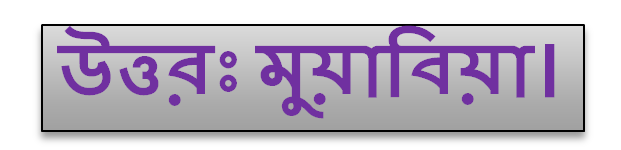 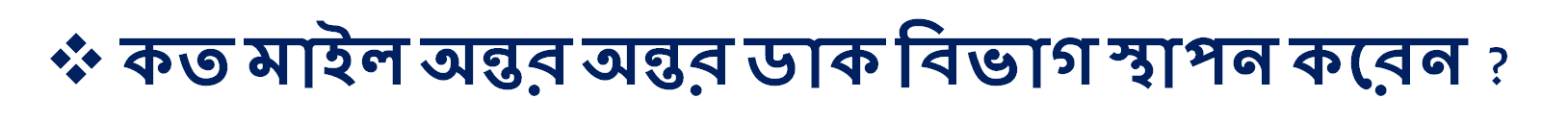 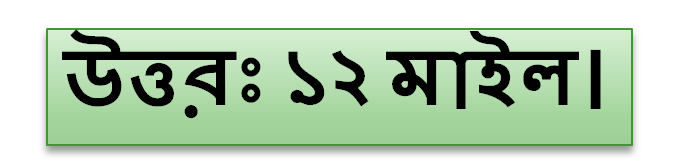 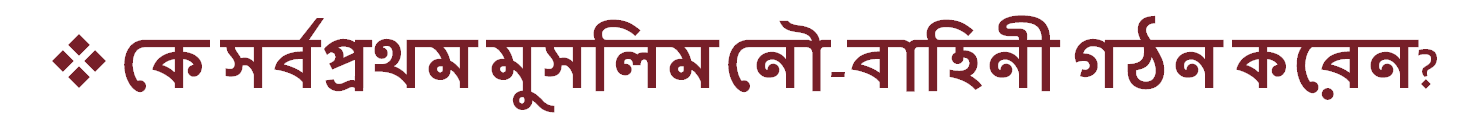 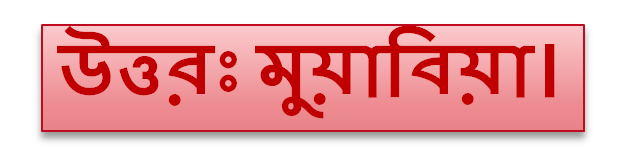 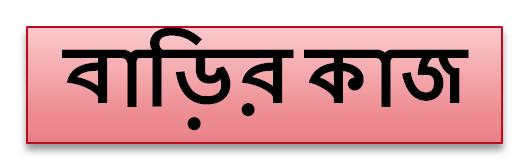 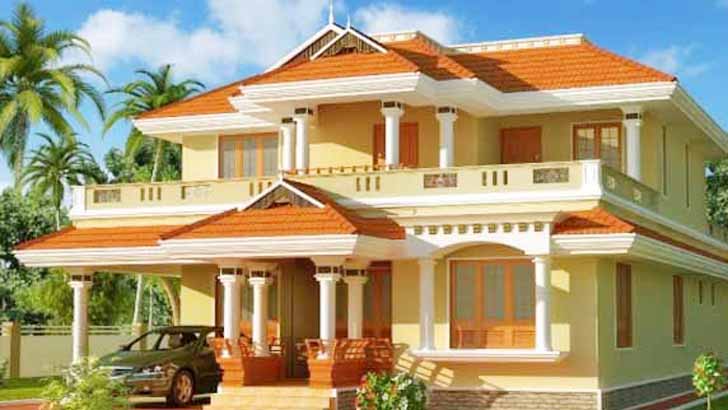 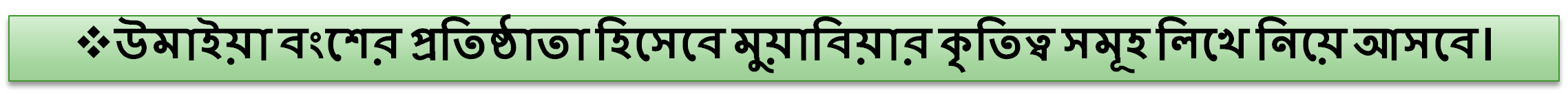 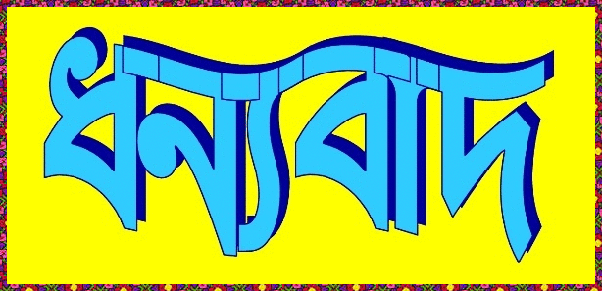 [Speaker Notes: মুহাম্মদ কামরুজ্জামান , উদাখালী মহিলা কলেজ,ফুলছড়ি,গাইরান্ধা। মোবাইল:01718934981]